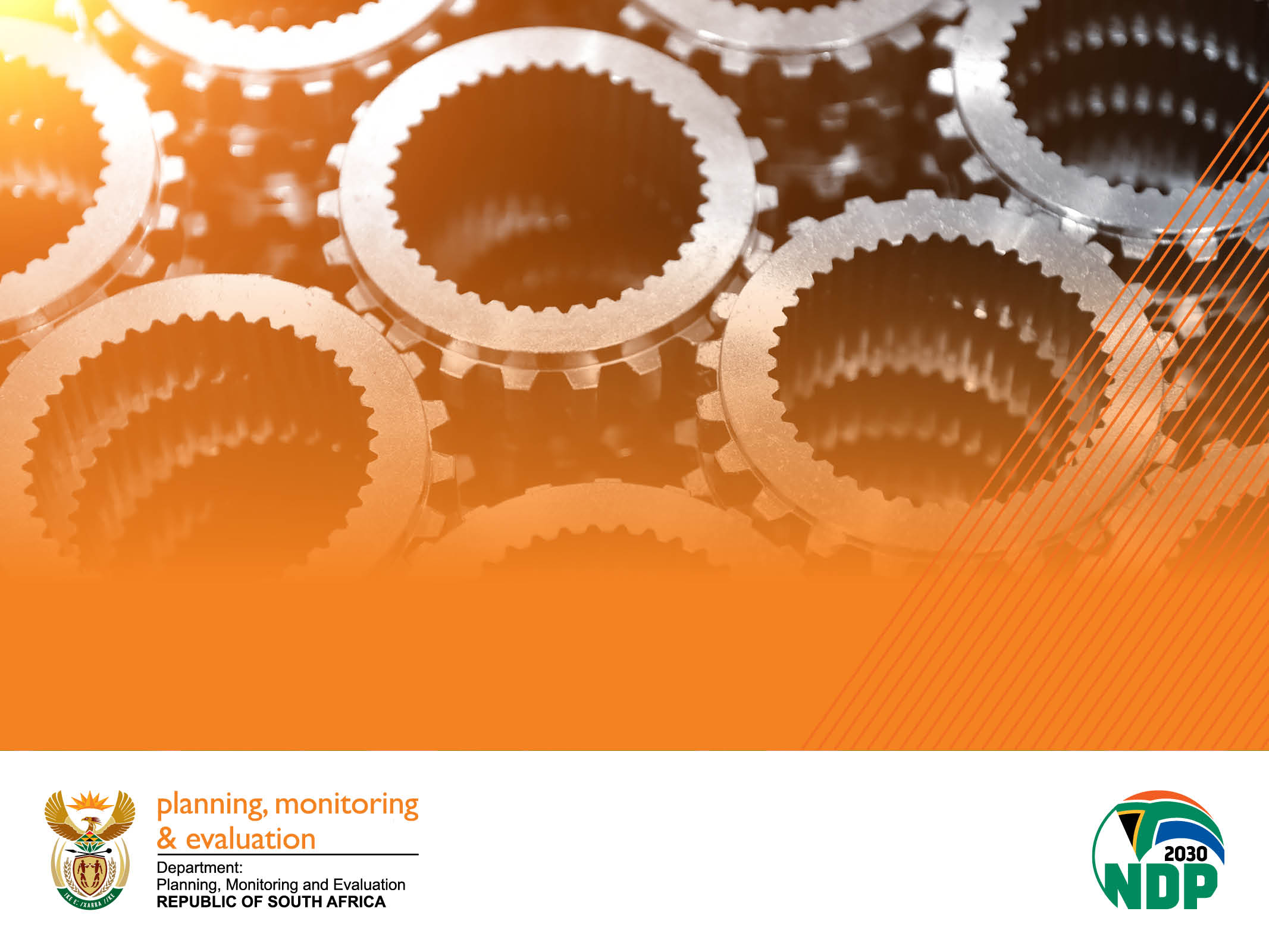 The 6th High Level Policy Dialogue on Development Planning in Africa  
Experiences in Linking Development Planning and Financing
 (Resource Mobilisation)

Ms Mpumi Mpofu
Director-General of Planning, Monitoring and Evaluation
 10 July 2018
PRESENTATION OUTLINE
Introduction
Policy and Contextual Framework 
United Nations (2015) Addis Ababa Action Agenda on Financing for Development
South African Constitutional and Legal Framework
South African Emerging Practice – Stronger linkage between finance and planning towards achievement of long-term goals 
The National Development Plan (NDP) and Sustainable Development Goals
Overall National Framework - Resource Planning Framework  and Budgeting linked to the National Development Plan 
Provincial Growth and Development Strategies – Provincial budget allocation
Municipal Level - Capital Expenditure Framework linked to Spatial Development Framework, within a differentiated framework
2
[Speaker Notes: Introduction
Policy and Contextual Framework 
Addis Ababa Action Agenda on Financing for Development
South African Constitutional and Legal Framework
Financial and Fiscal Commission 
Public Finance Management Act & Municipal Finance Management Act 
National Planning Commission and Department of Planning, Monitoring and Evaluation
Municipal Systems Act and Spatial Planning and Land Use Management Act 
South African Emerging Practice – Stronger linkage between finance and planning towards achievement of long-term goals 
Overall National Framework - Resource Planning Framework  & Budgeting linked to the National Development Plan 
Municipal Level - Capital Expenditure Framework linked to Spatial Development Framework, within a differentiated framework]
POLICY AND CONTEXTUAL FRAMEWORK
The United Nations (2015) Addis Ababa Action Agenda on Financing for Development adopted
South African Constitutional and Legal Framework
Financial and Fiscal Commission 
Public Finance Management Act and Municipal Finance Management Act 
National Planning Commission and Department of Planning, Monitoring and Evaluation
Municipal Systems Act and Spatial Planning and Land Use Management Act 
National Development Plan as long-term development framework (SA Vision 2030)
3
[Speaker Notes: Addis Ababa Action Agenda on Financing for Development – Policy actions to finance the global economy and achieve the SDGs
Domestic Resource Mobilisation
Improving Tax Collection 
Combatting tax evasion & illicit financial flows
Official Development Assistance
South-South Cooperation
Alignment of private investment with sustainable development 
Public policy and regulatory frameworks that set the right incentives
Commitments around Infrastructure, social protection and technology.

South African Constitutional and Legal Framework
National Planning Commission – Independent advisory body, chaired by a Cabinet Minister and advising the country on long term development matters. 
Department of Planning, Monitoring and Evaluation - 
Municipal Systems Act – Provides for the core principles, mechanisms and processes that are necessary to enabled municipalities to move progressively towards the social and economic upliftment of local communities and ensure universal access to essential services that are affordable to all.  Includes provision for the development of Integrated Development Plans – a Municipal Council’s vision for the long term development of the municipality with special emphasis on the municipality’s most critical developmental and internal transformation needs.
Spatial Planning and Land Use Management Act – Puts in place a system of spatial planning and land use management across the spheres of government. Provides requirements and interrelationships between spatial development frameworks.  Amongst others, requires that a Municipal SDF must identify current and future significant structuring and restructuring elements of the form of the municipality where public investment will be prioritised and facilitated and also provides for a related Capital Expenditure Framework. 


South African Constitutional and Legal Framework 
Financial and Fiscal Commission – Independent Constitutional Advisory Institution that makes recommendations to Parliament, provincial legislatures, organised local government and other organs of state on financial and fiscal matters as envisaged in the Constitution and other national legislation. Mission: To provide proactive, experts and independent advice on promoting a sustainable and equitable inter government fiscal relations systems through evidence based policy analysis to ensure the realisation of our Constitutional values. Theme for the 2019/20 submission: Re-engineering the intergovernmental fiscal relations system for national development in a fiscally constrained environment. 
Public Finance Management Act – Aims to secure transparency, accountability and sound financial management in government and public institutions. It sets out procedures for efficient and effective management of all revenue, expenditure, assets and liabilities. 
Municipal Finance Management Act – To secure sound and sustainable management of the financial affairs of municipalities and other institutions in the local sphere of government, establish treasury norms and standards for the local sphere of government and related matters.

SA Long Term Development Plan – Adopted in 2012, prior to the SDGs. Provides ‘hooks’ for SDGs. Localisation agenda for the SDGs currently being compiled across multiple sectors. Triple challenges to be addressed through the NDP includes poverty, inequality and unemployment.]
NATIONAL DEVELOPMENT PLAN/ MTSF AND THE SUSTAINABLE DEVELOPMENT GOALS
South Africa played key role in the negotiations and processes that led to the development of the 2030 Agenda for Sustainable Development, including its 17 SDGs, and Agenda 2063.
Towards realization of the vision of both the Agenda 2030 and NDP 2030, South Africa has made considerable progress in some areas, but also faces considerable challenges regarding implementation, capacity-building, financing, and engagement
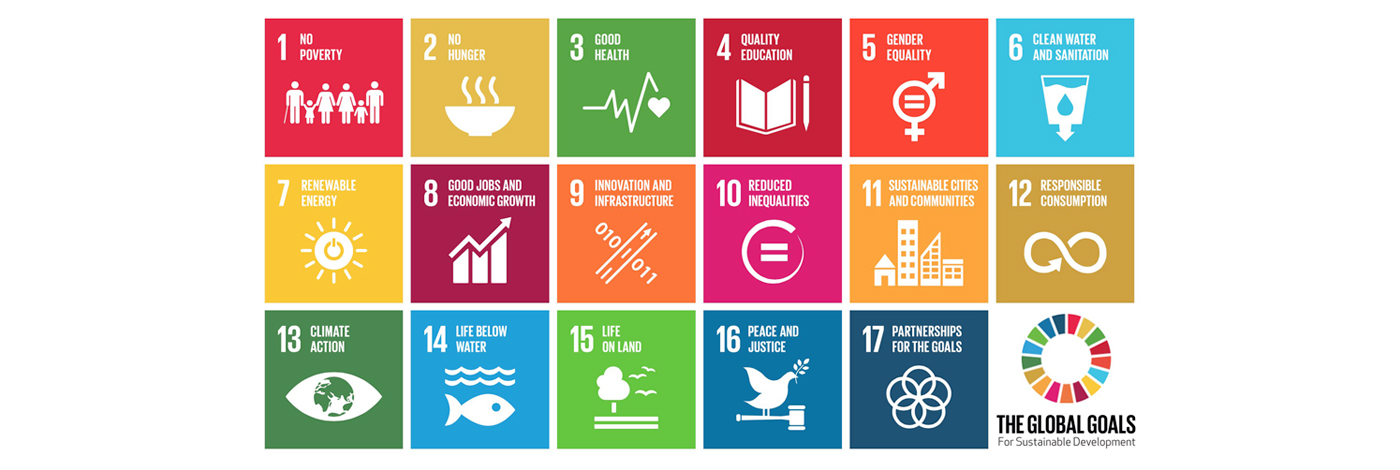 4
5
[Speaker Notes: South Africa has played a key role in the negotiations and processes that led to the development of the 2030 Agenda for Sustainable Development, including its 17 SDGs, and Agenda 2063. Aspects of these negotiations were informed by the priorities of South Africa’s National Development Plan. In working towards realizing the vision of both the NDP and the SDGs, South Africa has made several important steps forward, but also faces considerable challenges regarding implementation, capacity-building, financing, and engagement.]
INTERGOVERNMENTAL PROCESS IN SOUTH AFRICA
Long term National Development Plan (NDP), linked to Medium Term Strategic Framework  (MTSF) and Expenditure Framework (high level linkage between budget and plan)
Introduction of an annual Budget Priorities Framework (or Mandate Paper)
precedes the national budget process (Medium-term Expenditure Committee or MTEC process)
guides review of annual performance plans and finalisation of budget proposals for priortisation and alignment 
Provincial level – Provincial Growth and Development Strategies
Municipal Level instruments:
Core Development Planning instrument: Municipal Integrated Development Plan (IDP) and Spatial Development Framework (SDF)
Evolving strengthening of the linkage between development plans and budgets
6
[Speaker Notes: Core Development Planning instrument: Municipal Integrated Development Plan and Spatial Development Framework 
Linkage between development plans through:
Initial introduction of Service Delivery Budget Implementation Plans (SDBIP) to link the IDP priorities to the Municipal Budget (annual and MTEC)(with the introduction of the MFMA, 2003)
Emerging Linkage between Capital Investment Priorities and Spatial Development Framework, in line with SPLUMA (adopted in 2013)
Setting spatial performance targets for Metropolitan Municipalities (Municipal and Provincial Infrastructure Investment priorities and impact) through the Built Environment Performance Plans 
Reporting reforms to reduce reporting burden and improve quality of data and information available for decision making (Reforms for Metropolitan Municipalities outlined in National Treasury Circular 88).]
RESOURCE PLANNING FRAMEWORK  & BUDGETING LINKED TO THE NDP
The Resource Planning Framework established the strategic framework for decision-making on budget priorities that are required to advance the goals of the National Development Plan (NDP).
Establishes a systematic basis for making strategic choices to better optimise the budget as a key lever for driving the NDP, recognising that development needs outstrip availability of resources.
7
PLANNING AND RESOURCE ALLOCATION FRAMEWORK
To ensure stronger implementation:
Adequate prioritisation (not incrementalism or unrealistic expectations)
Alignment of plans and budgets
CABINET/DEPARTMENTAL CLUSTERS
“BUDGET”
8
NDP LEVERS AND CRITERIA
Mandate Paper Criteria
NDP Levers
NDP Targets
Funding Trends Analysis
Jobs, Incomes  and Livelihoods for 
Inclusive Growth
STRONG AND INCLUSIVE ECONOMY
Performance – improve/ change
Demand pressures, risks and looming crises, growth catalysts
CAPABILITIES OF SOUTH AFRICANS
No poverty
Efficiencies and savings (value for money)/ Remove non-core programmes
CAPABLE STATE
Reduce inequality
Transformative impact and vulnerable/ key groups
Reduce Unemployment
Policy  blockages
9
REPRIORITISATION OF NON-CORE AND NON-PERFORMING
Need stronger steps on curtailing non-core and non-performing, also through better use of tools
Socio-Economic Impact Assessments applied to programmes before approved by Cabinet. Identify alignment with policy goals and improve strategy.
Performance and Expenditure Reviews (PERs) by National Treasury which interrogate key government programmes, 
National Evaluation Programme interrogates programmes and develop  improvement plans
National Reviews assess the effectiveness and propose new policy framework for whole sectors
Consolidated Municipal Audits and Audits of national and provincial departments point to non-performing programmes; need to respond to audit reports through consequent management
Further develop battery of assessment tools for impact and effectiveness
Some way to go on in implementation of 2018 efficiencies measures
use of consultants, state procurement, litigation cost, value for money in infrastructure, shared services and revenue generation 
Disposal / sweating of redundant state movable and immovable assets
10
EXAMPLE OF BUDGET PRIORITISATION FRAMEWORK (2019)
1. Direct job creation and small business support (with strong focus on youth & women)
NDP targets
Intermediate objectives
2. Econ and community infrastr. (incl water, energy, knowledge and ecosystem infrastructure)
Prosperity (No poverty)
STRONG AND INCLUSIVE ECONOMY
Jobs, Incomes and Livelihoods  for 
Inclusive Growth
3. Land reform, restitution, human settlements and agricultural support
4. Students, PSET and ECD
CAPABILITIES OF SOUTH AFRICANS
Equality (Reduce inequality)
5. Health including National Health Insurance
6. Integrated, enhanced and efficient service delivery, accountability. Modernising systems.
CAPABLE STATE/ PROTECTION SERVICES
7. Integrated plan to fight crime and ensure territorial integrity
11
PROVINCIAL PLANNING PROCESSES
The Provincial Growth and Development Strategy (PGDS) is a  tool to guide and coordinate the allocation of national, provincial and local resources and private sector investment to achieve sustainable development outcomes.
The PGDS secures buy in and ownership from all spheres of government, state owned entities, business, higher education institutions, labour, civil society and all other social partners. 
Priorities from the PGDS finds expression in provincial governance and accountability instruments known as the strategic and annual performance plans.
Provincial Medium Term Expenditure Committees guide processes towards the alignment of budgets to  provincial priorities.
In year monitoring and reporting systems tracks both financial and non financial information which is used for value for money assessments and assessing progress on the achievement of both national and provincial priorities.
12
MUNICIPAL EMERGING PRACTICE
Improving Integrated Development Plans and Spatial Development Frameworks (NDP, National Development Plan, (IUDF) Integrated Urban Development Framework, review of Integrated Development Plan (IDP) guidelines
Linking SDFs (Spatial Development Framework and longer term development plans to Capital Expenditure Frameworks,  
Grant framework(s) which incentivizes integrated and compact development.
Widening revenue base (DC, Borrowing)
Outcome focused monitoring to track impact
13
[Speaker Notes: DC=Development Charges – mostly explored at a Metropolitan level to improve revenue collection and contribute to infrastructure funding]
PROCESS AND TIME FRAMES
Priorities Framework for Budget 2019
Priorities Framework  for Budget 2020
Month
Release Budget Prioritisation Framework (DPME)
April 2018
May 2018
Dissemination and support
Re-programming & budgeting
June 2018
Initiate process
Budget Submissions
July 2018
Analyse implementation and impact (“review”)
Assess drivers (“projections forward”)
Medium Term Expenditure Committee (MTEC) (Treasury-led)
Aug 2018
Sept 2018
Medium Term Budget Policy Statement (MTBPS) (Treasury)
Oct 2018
Allocation letters
Draft
Nov 2018
Dec 2018
Consult and revise
Jan 2019
Feb 2019
Budget Announcement 2019
14
ADDITIONAL RESOURCES
Departments
www.dpme.gov.za
www.treasury.gov.za
Commissions
www.nationalplanningcommission.org.za
www.cogta.gov.za 
www.ffc.co.za
Programmes
City Support Programme Tools: 
https://csp.treasury.gov.za/Resource%20_Centre/Conferences/Pages/CSP-Tools.aspx
15
[Speaker Notes: CSP Tools
1. Core City Governance
City Support Programme and Coaching - Emerging Lessons from the field
Strategic Development Review (SDR) Guide
Borrowing Policy Review
Land based financing tools
LT Financial Strategies
2. Human Settlements
Upgrading Resource Library List
Upgrading Toolkit
Understanding Municipal Housing Markets
3. Public Transport & Urban Mobility
BRT Toolkit
ITS Practice note
Station Management PN
Consolidated IPTN Guidance V4 Jan 2018
4. Climate Resilience & Sustainability
 
5. Economic Development
Investment Climate Reforms
Investment Promotion Strategy
Investor Facilitation
Partnering for Growth
​Partnering for Growth-Baakens Valley
Township Economies Series 1 paper]
16